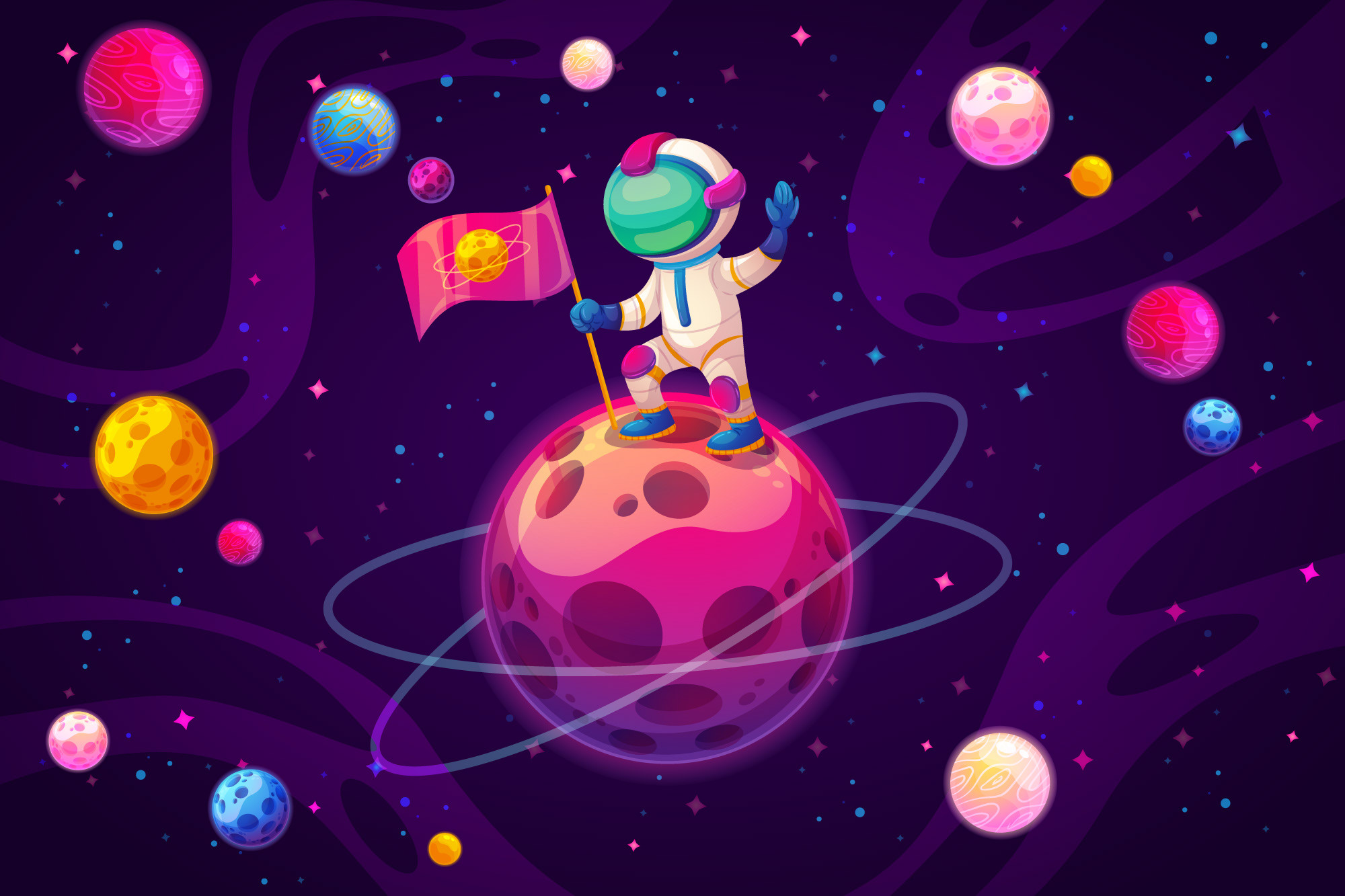 Муниципальное автономное дошкольное образовательное учреждение «Радость»
Структурное подразделение – детский сад № 38
Номинация:
 Свободная тема «Мой авторский проект»
Проект:
 «Неизвестная вселенная»
Авторы:
 Гаязова Оксана Юрьевна, воспитатель
Ионина Лидия Борисовна, воспитатель
Шешукова Анастасия Николаевна,
учитель-логопед
Нижний Тагил, 2021 г
Далёкое ты сделай близким,
Чтобы потом к далёкому идти…
М. Гуржий
Цель  проекта:
Формирование представлений о космическом пространстве, применение полученных знаний  в продуктивной деятельности, активизация речевой деятельности
Задачи проекта:
-способствовать формированию представлений детей о космосе;
-стимулировать познавательные интересы ребёнка;
-развивать творческое воображение, фантазию, умение импровизировать;
-способствовать развитию словотворчества;
-создать условия для самовыражения детей;
-воспитывать взаимопомощь, доброжелательного отношения друг к другу.
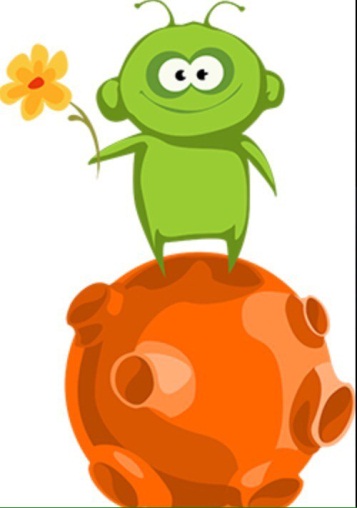 Вид проекта: 
- исследовательско- творческий;
- краткосрочный: 05.04.2021 г- 19.04.2021 г
Проблемные вопросы:
Как устроен космос?
Чем отличаются планеты?
Какие формы рельефа есть на планетах?
Какие  живые существа обитают на  планете Земля?
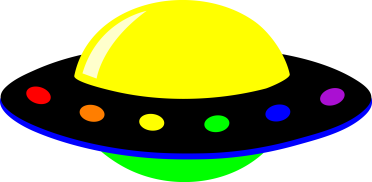 Основополагающий вопрос:
КАК УСТРОЕНА ПЛАНЕТА?
Участники проекта
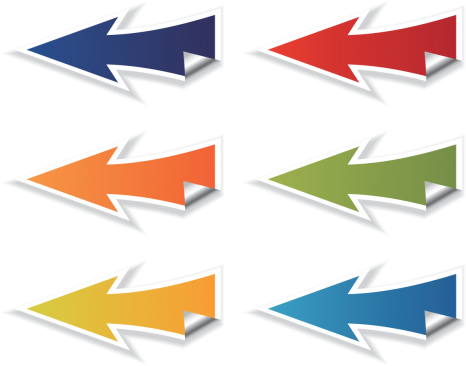 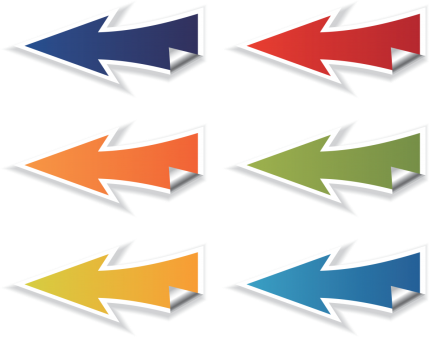 ДЕТИ
РОДИТЕЛИ
УЧИТЕЛЬ-ЛГОПЕД
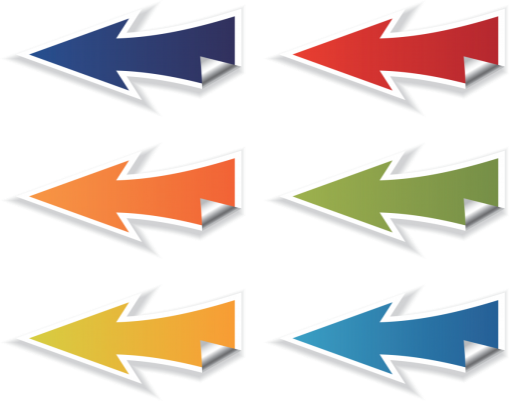 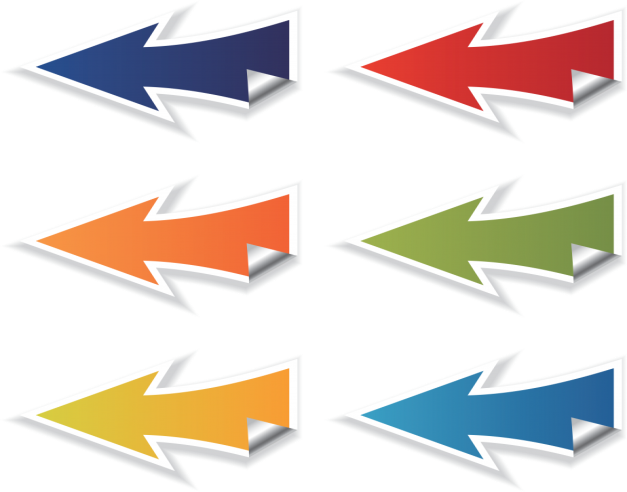 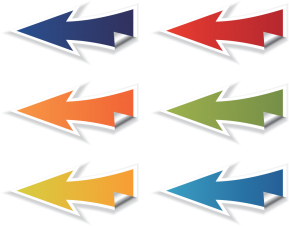 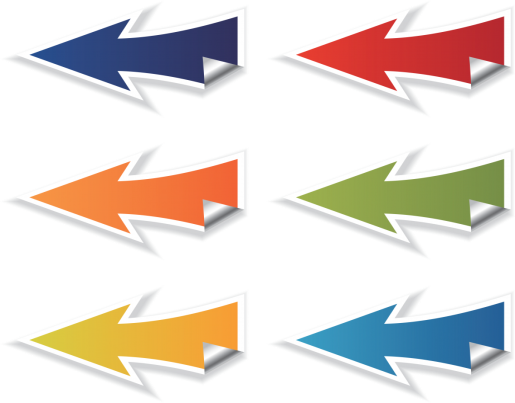 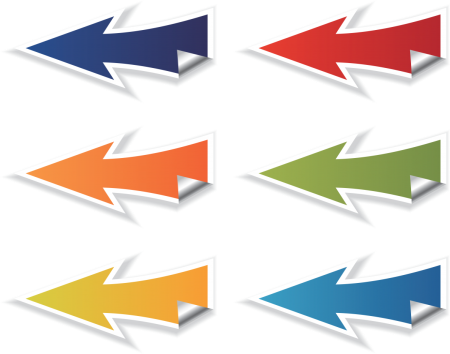 Создание условий для  творческого развития детей.
Участие в создании:
 коллаж «Наша вселенная»,
выставка «Жители нашей вселенной»,
Макет «Планета «Карамельная»
Обобщение знаний по речевому развитию;
Создание условия для развития речевой деятельности воспитанников, применения навыков словообразования на практике.
ВОСПИТАТЕЛИ
Формирование знаний по познавательному развитию по темам: «Космос», «Рельеф», «Природный мир: растения и животные»
Создание условия для развития познавательной деятельности воспитанников..
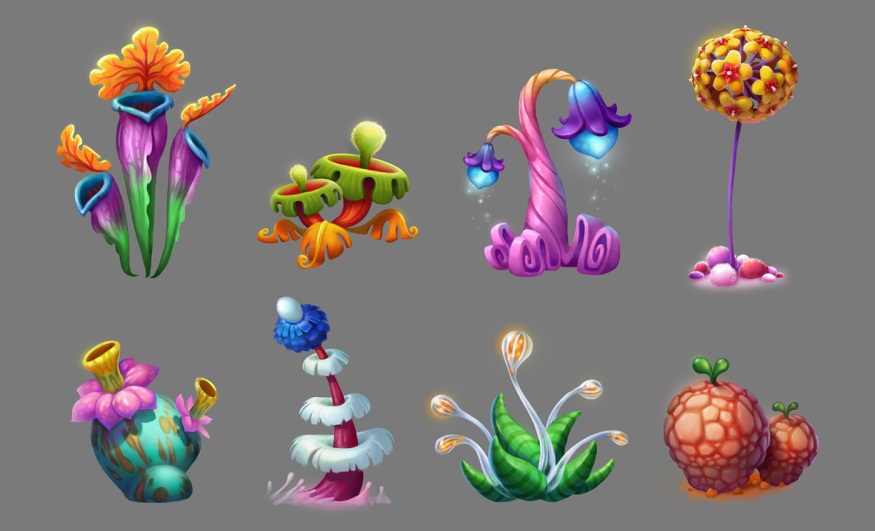 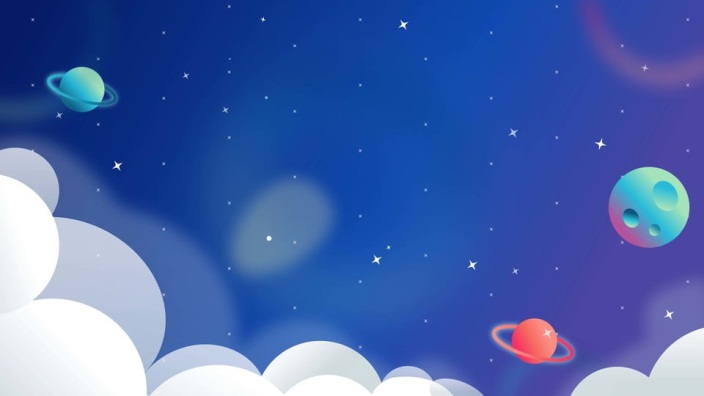 АКТУАЛЬНОСТЬ ПРОЕКТА
.    Занятия по ознакомлению детей  с окружающим миром наиболее интересны и продуктивны, если речь идет о предметах или явлениях, знакомых им.
     Как  же объяснить воспитанникам такое сложное, но необычайно интересное  понятие «Космос»? Конечно же, в него непременно нужно отправиться! 
    Проект «Неизвестная вселенная»  предоставляет детям возможность проживания занимательного для них материала. Погружаясь в тему, дети не просто узнают новое, они учатся применять свои знания на практике. При этом развивается творческое воображение, коммуникативные качества, любознательность. А осмысленный, интересный продуктивный материал усваивается легко и надолго.
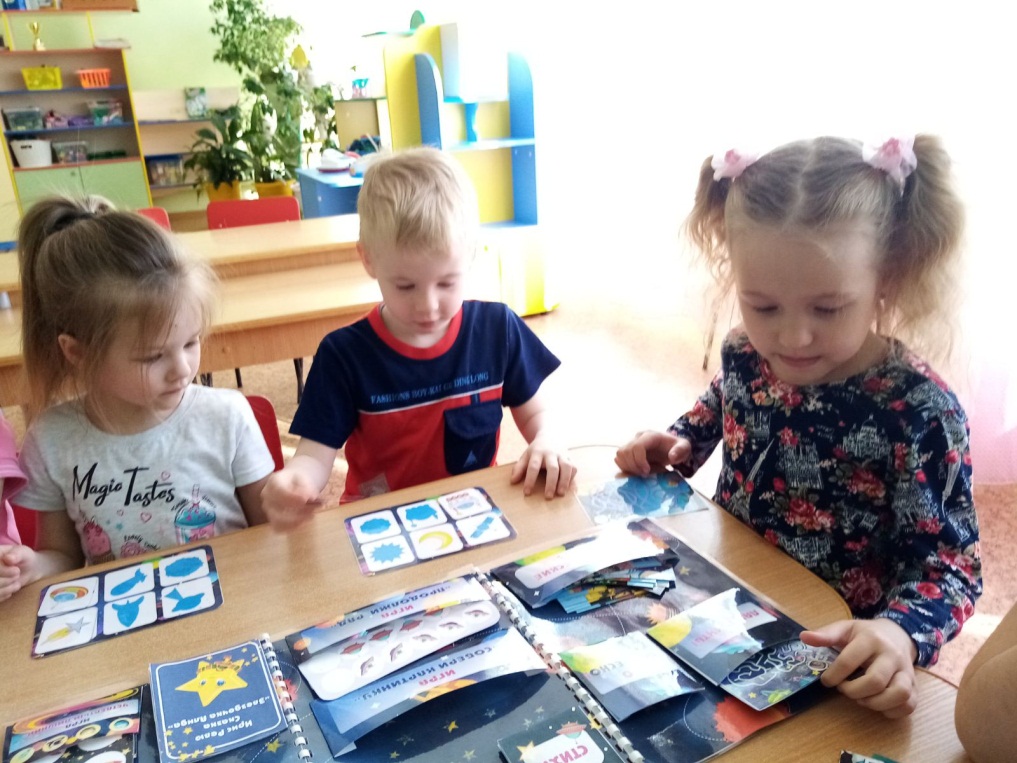 С ЧЕГО ВСЁ НАЧАЛОСЬ?
В преддверии юбилейной годовщины полета первого человека в космос воспитателями в группе  был организован «Космический уголок». 
Загадочный мир космоса настолько увлёк воспитанников, что педагогами было принято решение о внедрении проекта, позволяющего не только изучать, но и творить.
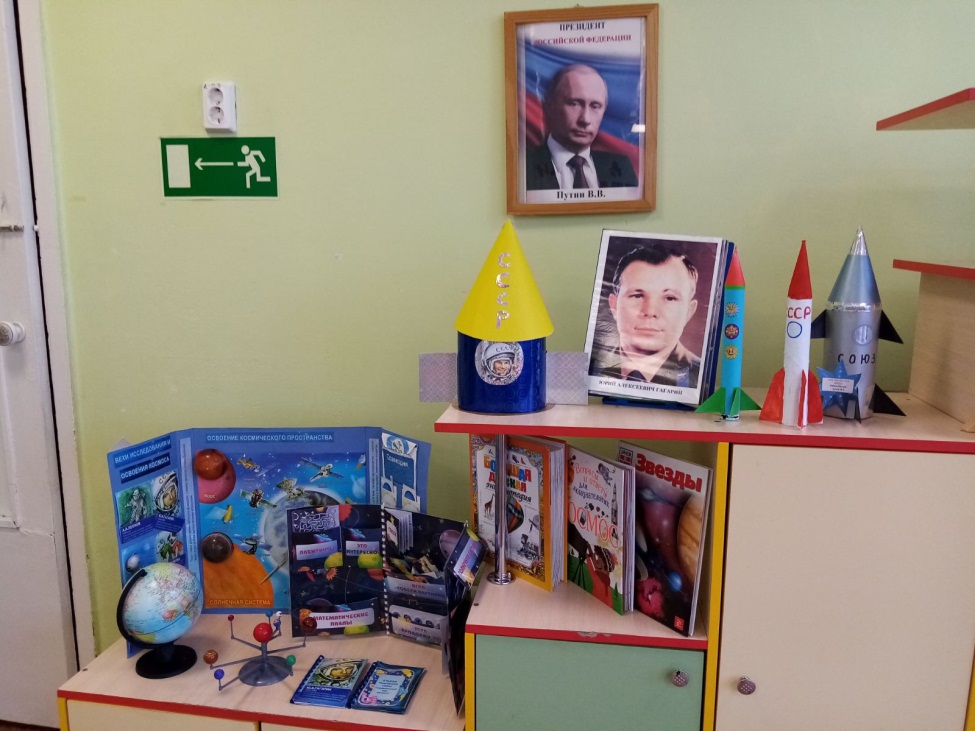 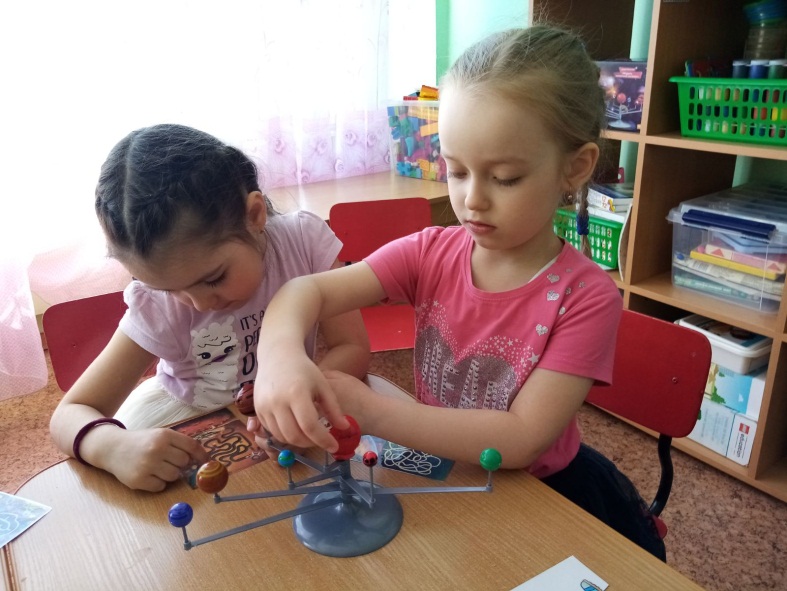 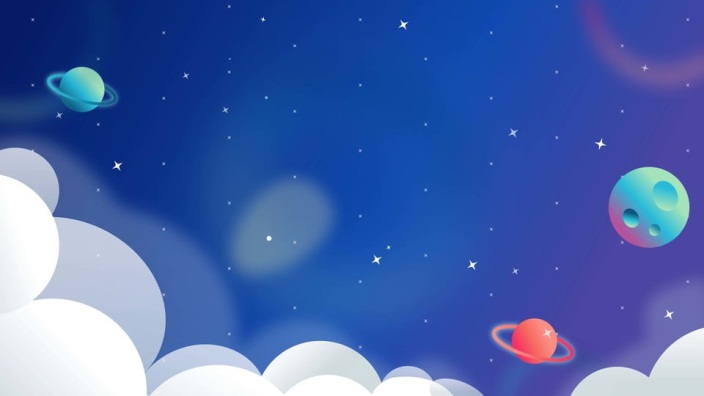 ЭТАПЫ ПРОЕКТА
Изучение космоса было принято разделить на несколько этапов, придерживаясь принципа «От общего к частному»
ЗНАКОМСТВО С УСТРОЙСТВОМ СОЛНЕЧНОЙ СИСТЕМЫ, ЕЕ ОСОБЕННОСТЯМИ
СОВЕРШЕНСТВОВАНИЕ ЗНАНИЙ О ЖИВОТНОМ МИРЕ
3 ЭТАП
1 ЭТАП
РАБОТА НАД РЕЧЕВЫМ МАТЕРИАЛОМ
ЗНАКОМСТВО С РЕЛЬЕФОМ И ПРИРОДНЫМИ ОБЪЕКТАМИ
4 ЭТАП
2 ЭТАП
1 ЭТАП
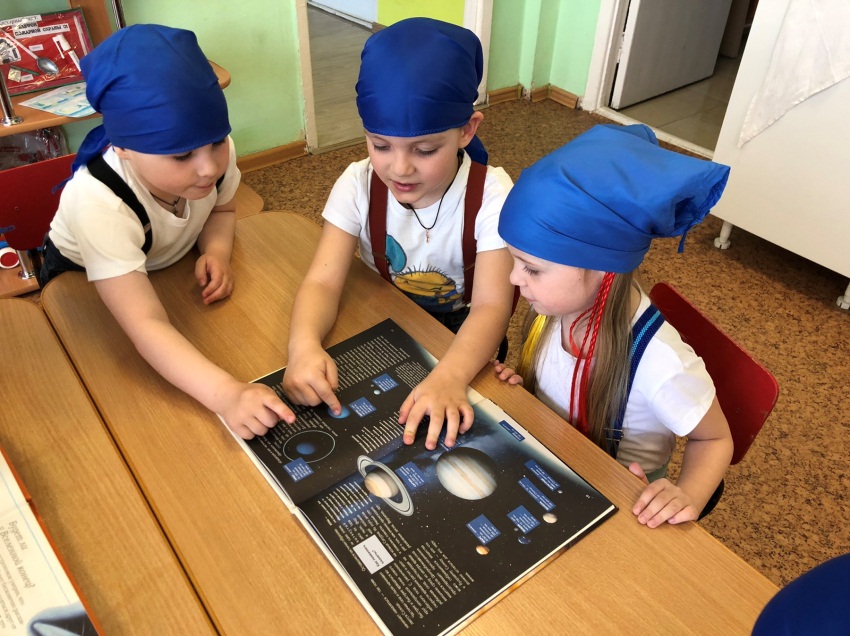 ЗНАКОМСТВО С УСТРОЙСТВОМ СОЛНЕЧНОЙ СИСТЕМЫ.
ФОРМИРОВАНИЕ ПРЕДСТАВЕНИЙ О ДВИЖЕНИИ ПЛАНЕТ ВОКРУГ СОЛНЦА И ВОКРУГ СВОЕЙ ОСИ
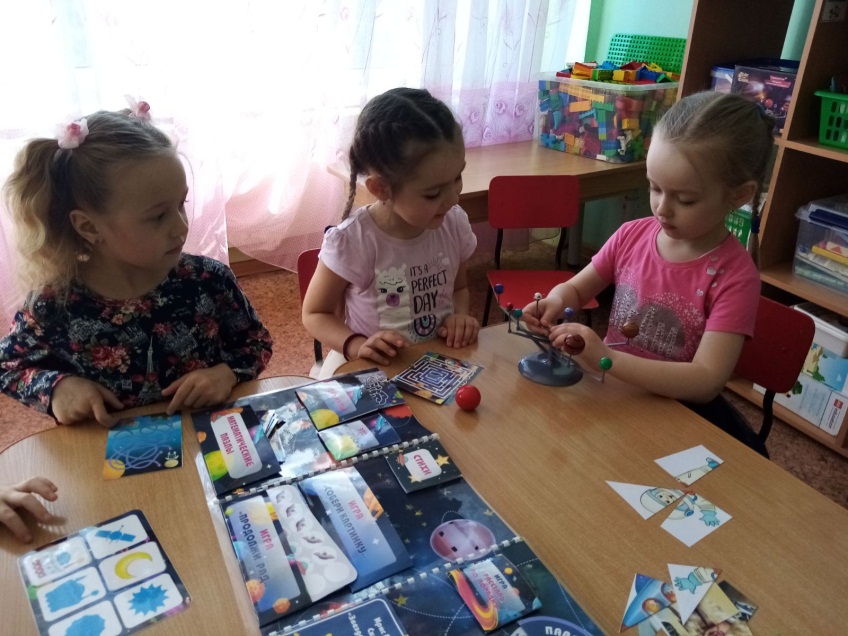 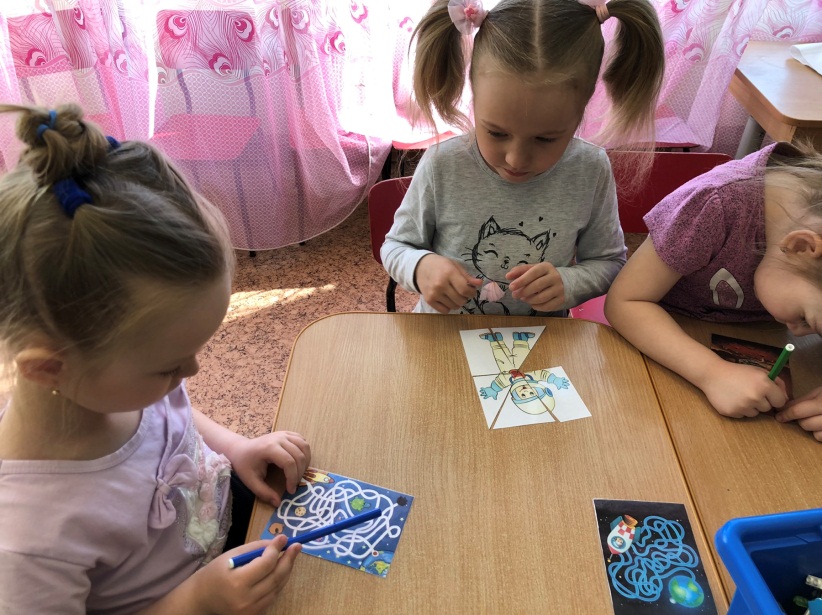 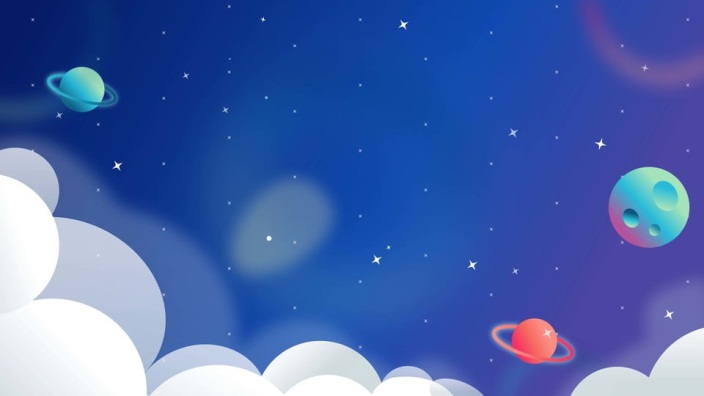 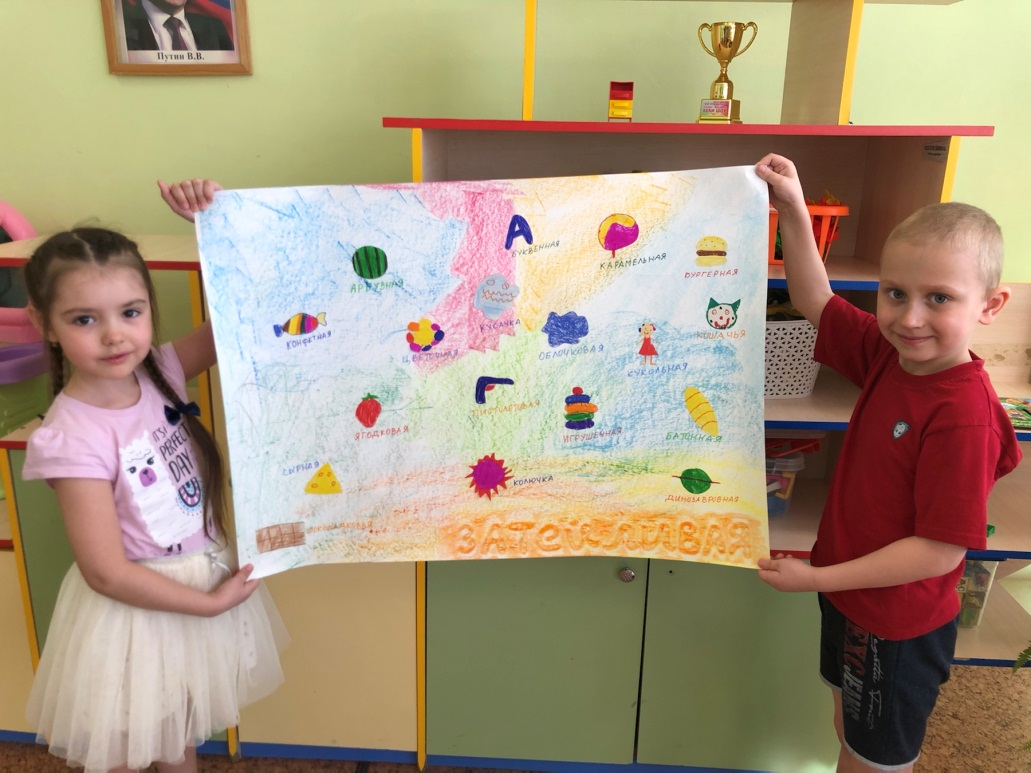 1 ЭТАП
НА ОСНОВЕ ПОЛУЧЕННЫХ ЗНАНИЙ СОЗДАНИЕ КОЛЛАЖА «НАША ВСЕЛЕННАЯ»
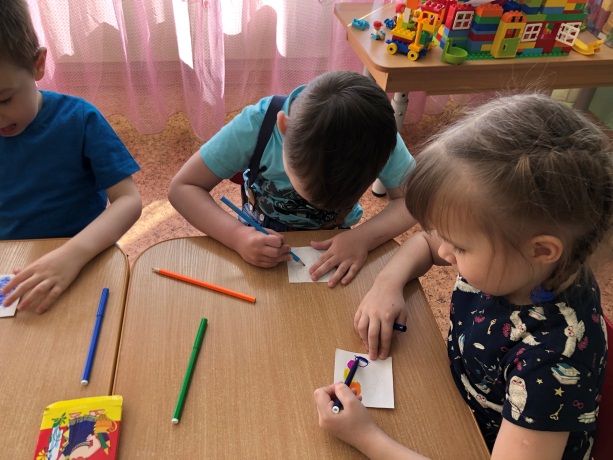 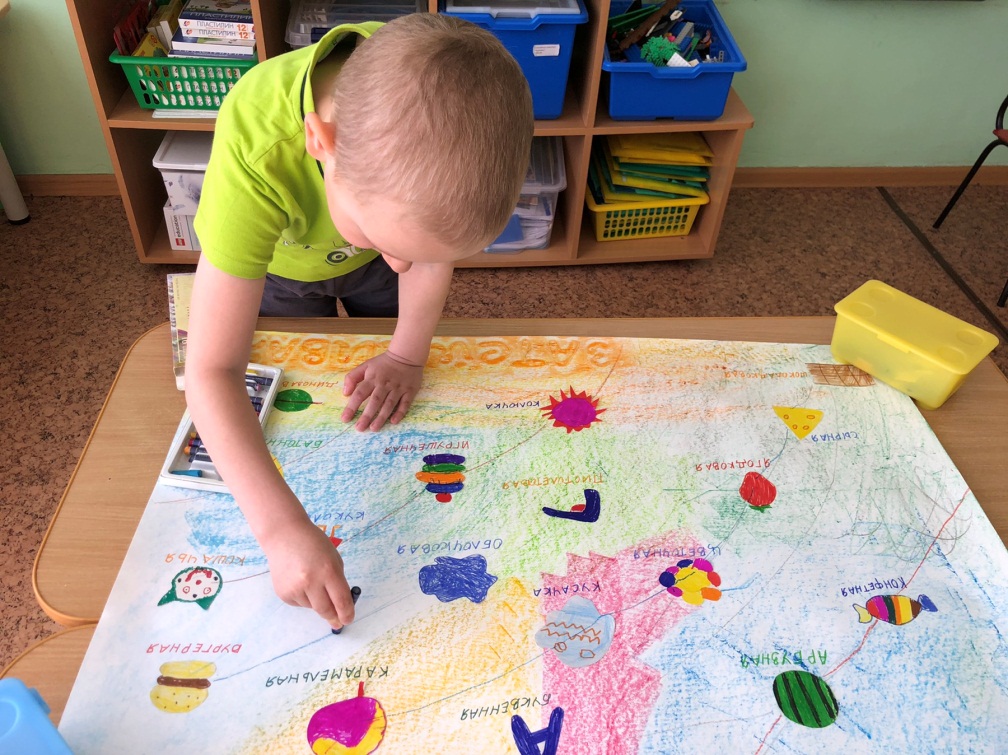 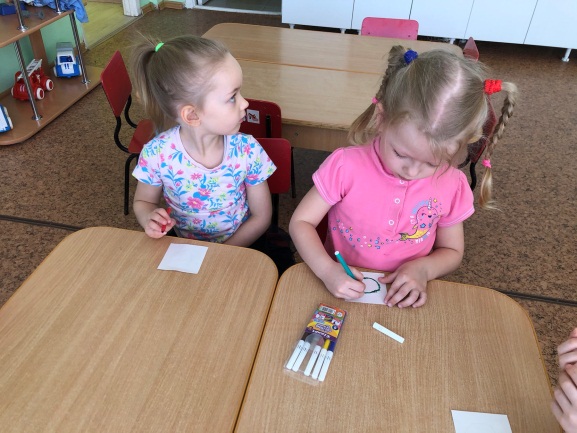 2 ЭТАП
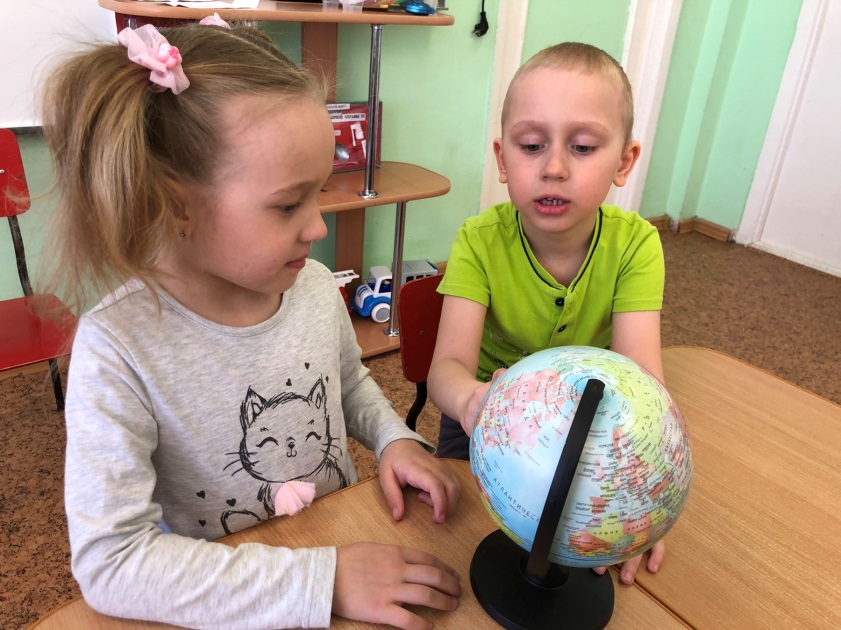 ЗНАКОМСТВО С РЕЛЬЕФНЫМИ ОСОБЕННОСТЯМИ ПЛАНЕТ, В ТОМ ЧИСЛЕ И ПЛАНЕТЫ ЗЕМЛЯ.
СОВЕРШЕНСТВОВАНИЕ ПРЕДСТАВЛЕНИЙ О МНОГООБРАЗИИ РАСТИТЕЛЬНОГО МИРА ПЛАНЕТЫ ЗЕМЛЯ
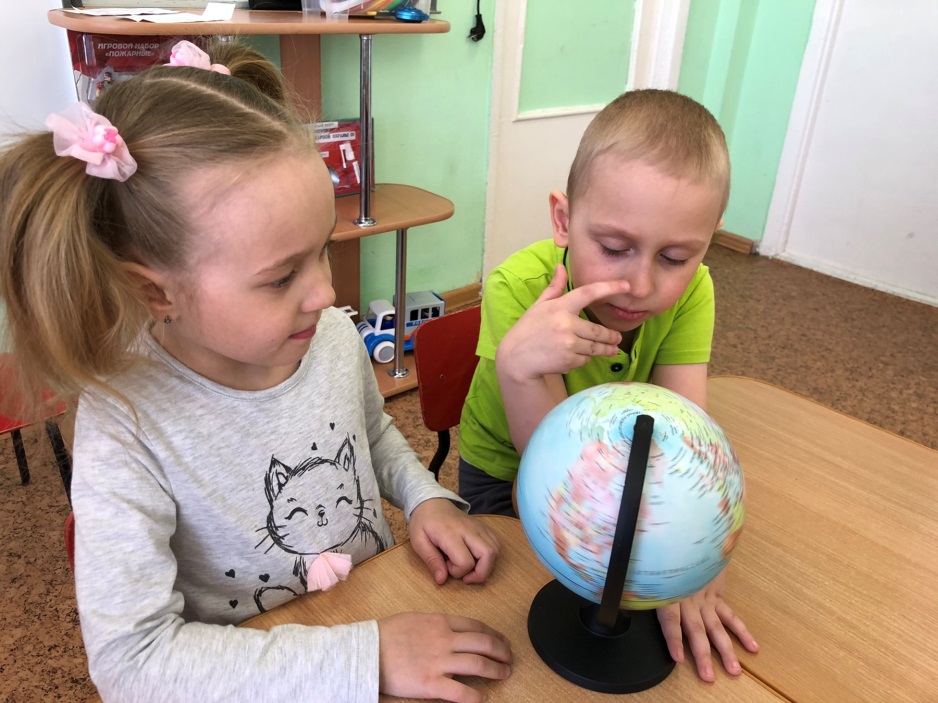 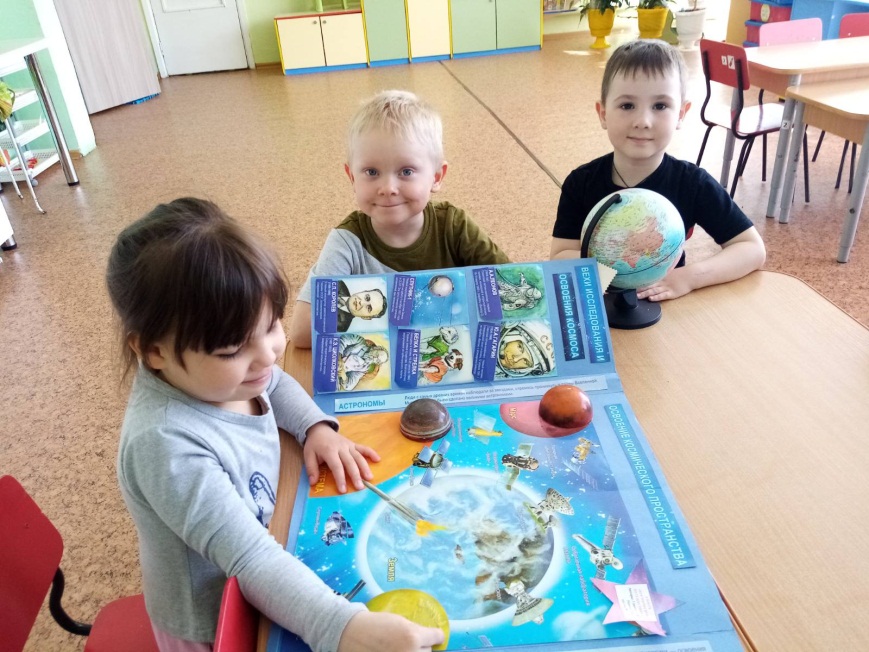 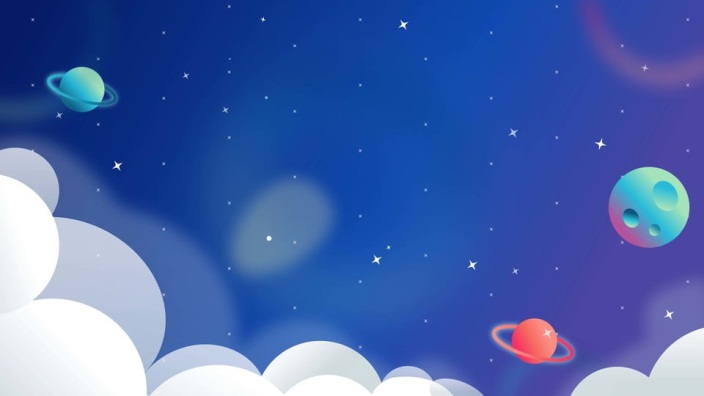 2 ЭТАП
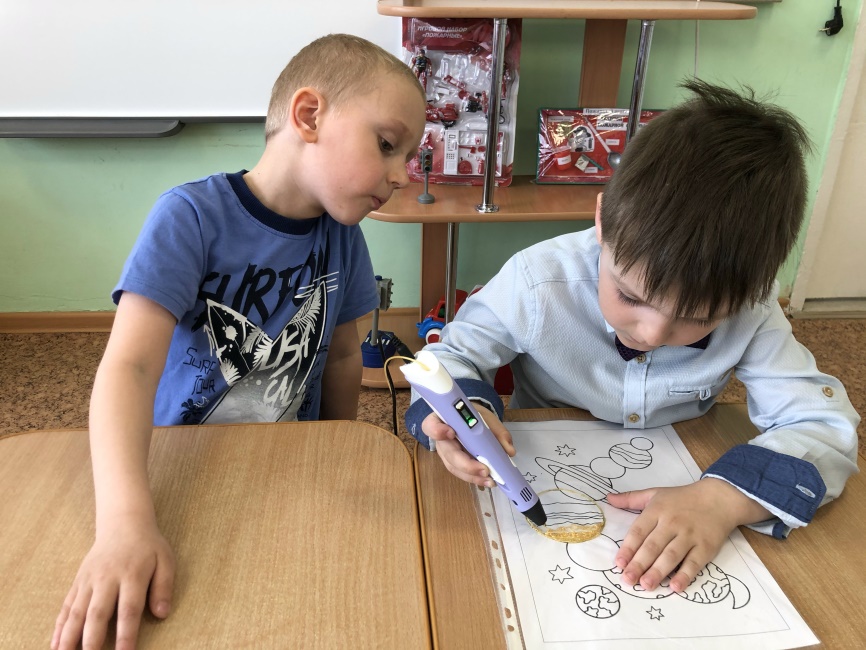 НА ОСНОВЕ ПОЛУЧЕННЫХ ЗНАНИЙ СОЗДАНИЕ РЕЛЬЕФНОГО МАКЕТА «ПЛАНЕТА «КАРАМЕЛЬНАЯ»
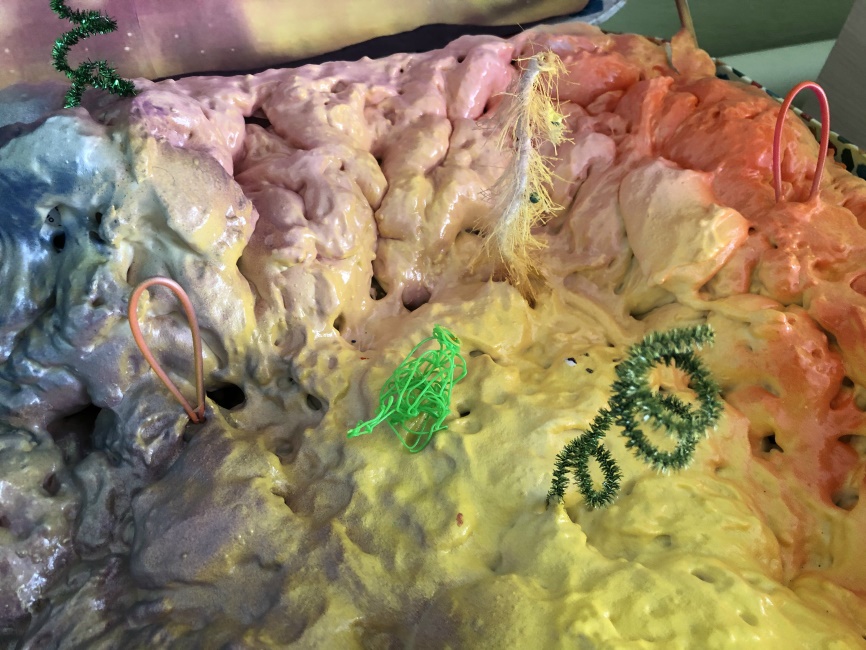 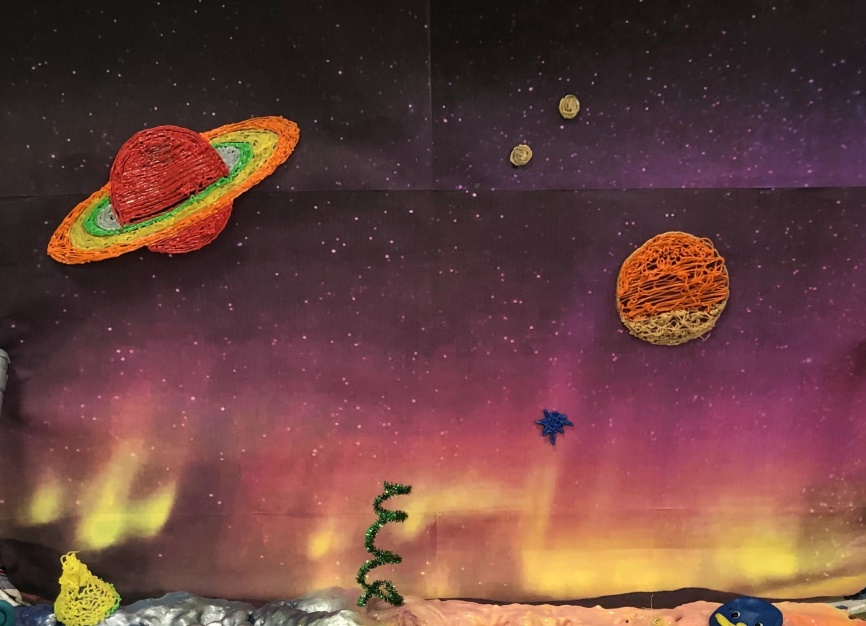 3 ЭТАП
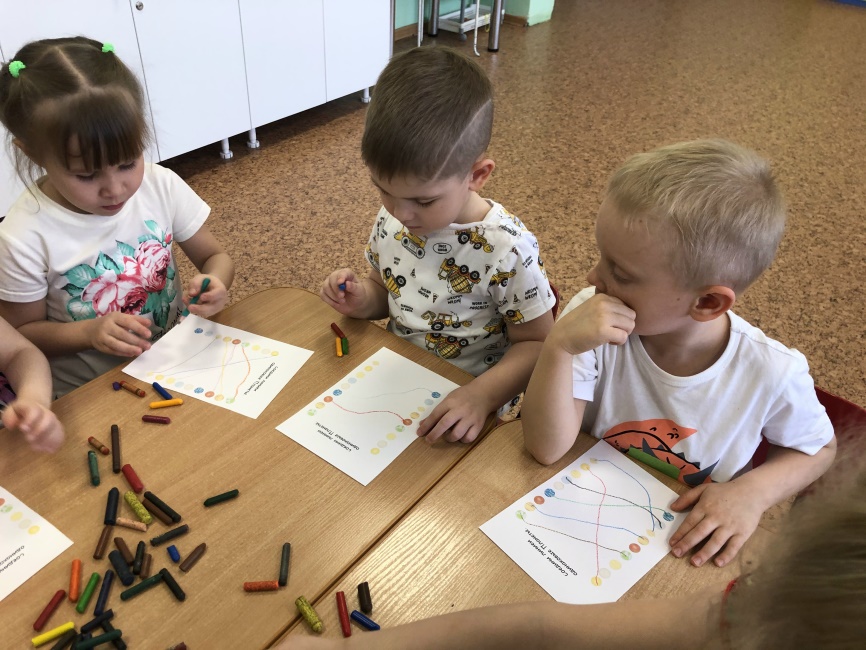 СОВЕРШЕНСТВОВАНИЕ ЗНАНИЙ О МНГООБРАЗИИ ЖИВОТНОГО МИРА НА ПЛАНЕТЕ ЗЕМЛЯ
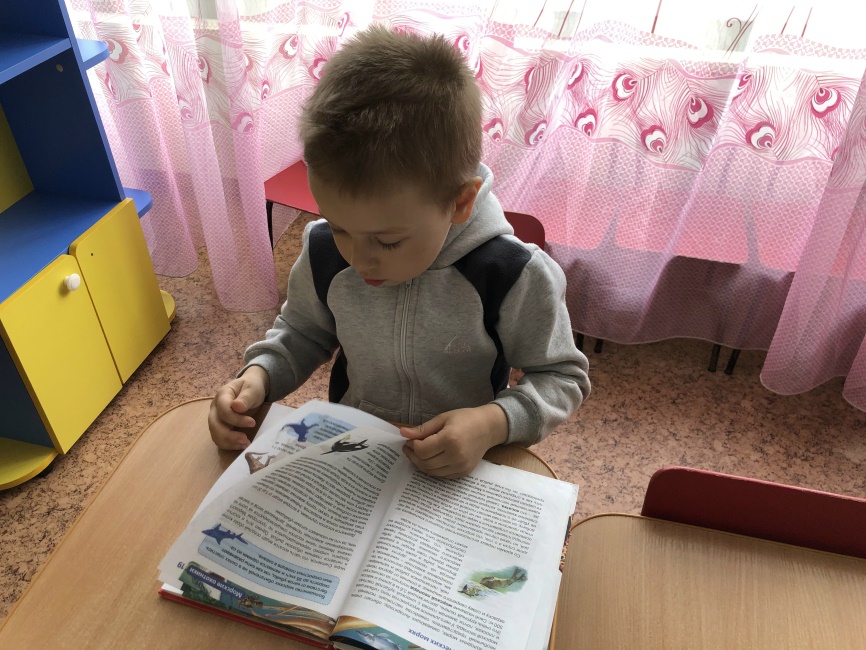 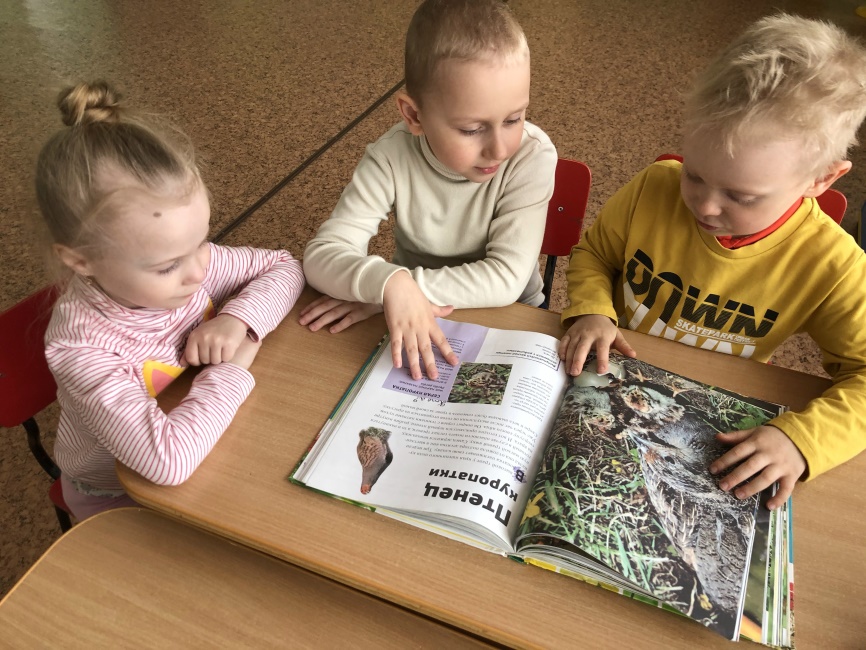 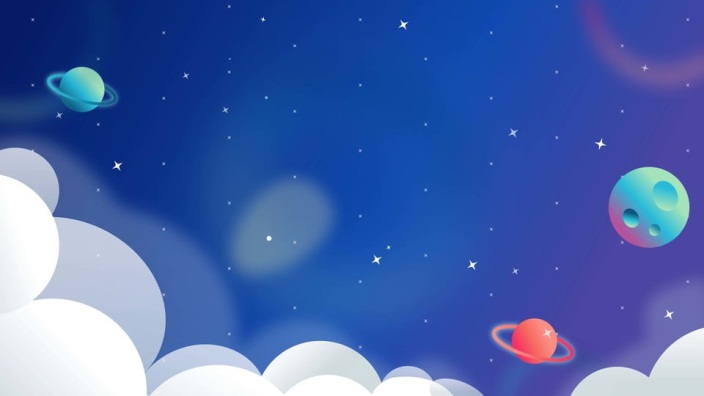 3 ЭТАП
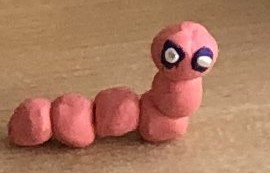 НА ОСНОВЕ ПОЛУЧЕННЫХ ЗНАНИЙ СОЗДАНИЕ ВЫСТАВКИ «ЖИТЕЛИ ПЛАНЕТЫ КАРАМЕЛЬНАЯ»
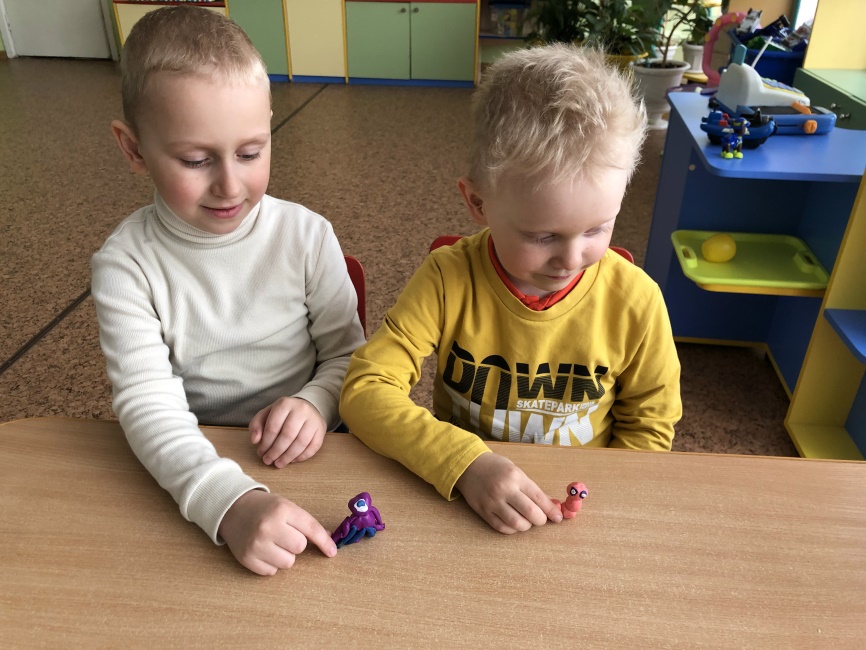 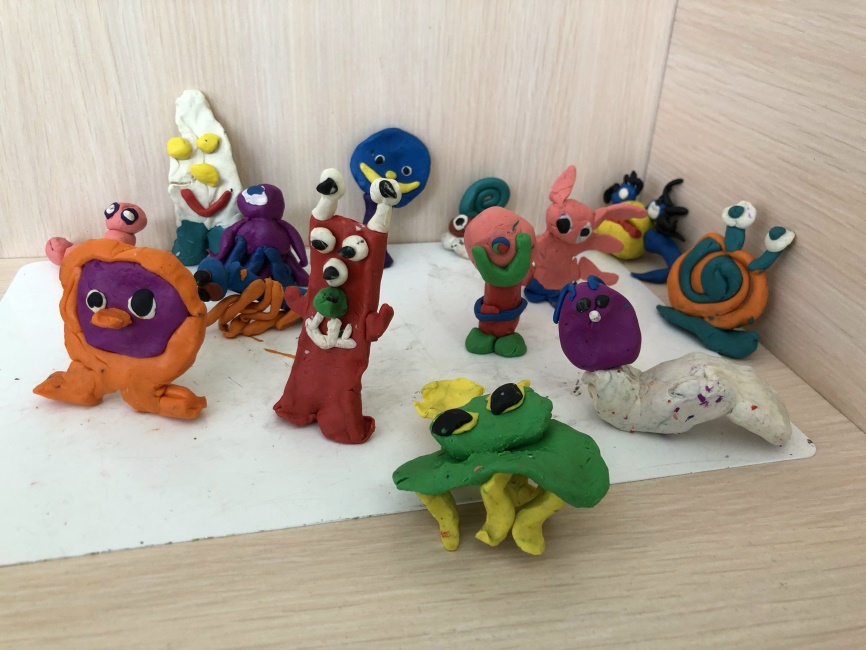 4 ЭТАП
РАБОТА НАД РЕЧЕВЫМ МАТЕРИАЛОМ
ВСЕЛЕННАЯ «ЗАТЕЙЛИВАЯ»
(ОТТАЛКИВАЛИСЬ ОТ НАЗВАНИЯ ГРУППЫ «ЗАТЕЙНИКИ»)
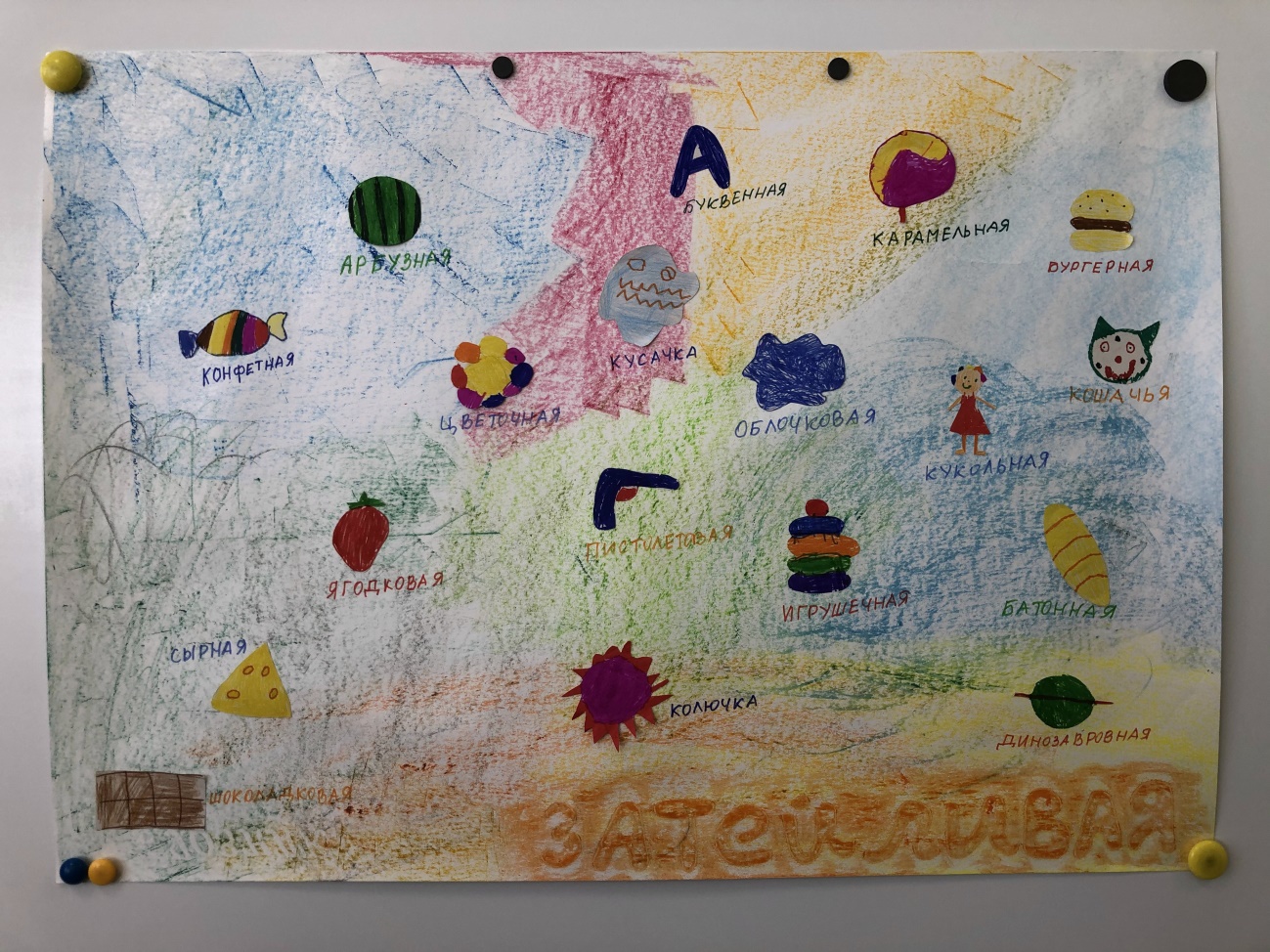 ПЛАНЕТЫ:

КОНФЕТНАЯ                 АРБУЗНАЯ
ШОКОЛАДКОВАЯ        СЫРНАЯ
ЯГОДКОВАЯ                   ЦВЕТОЧНАЯ
КУСАЧКА                         БУКВЕННАЯ
ПИСТОЛЕТОВАЯ          КОЛЮЧКА
ИГРУШЕЧНАЯ               КАРАМЕЛЬНАЯ
БУРГЕРНАЯ                    КОШАЧЬЯ
КУКОЛЬНАЯ                  БАТОННАЯ
ДИНОЗАВРОВАЯ
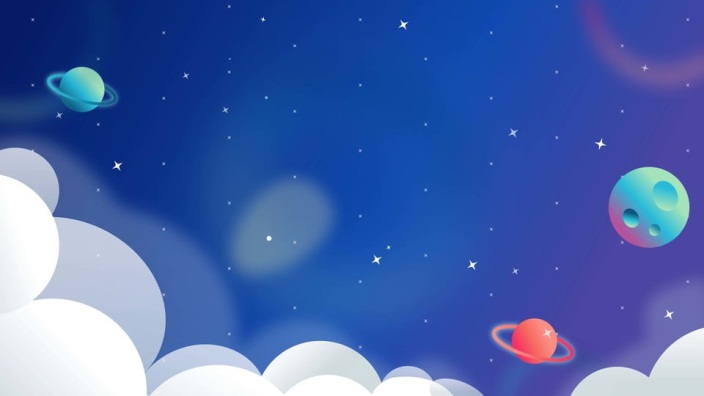 4 ЭТАП
РАБОТА НАД РЕЧЕВЫМ МАТЕРИАЛОМ
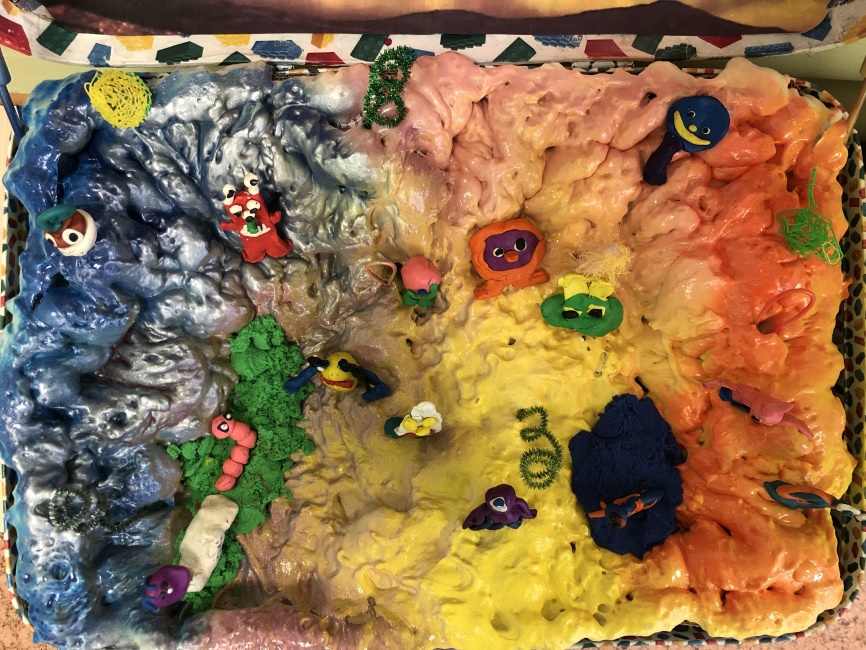 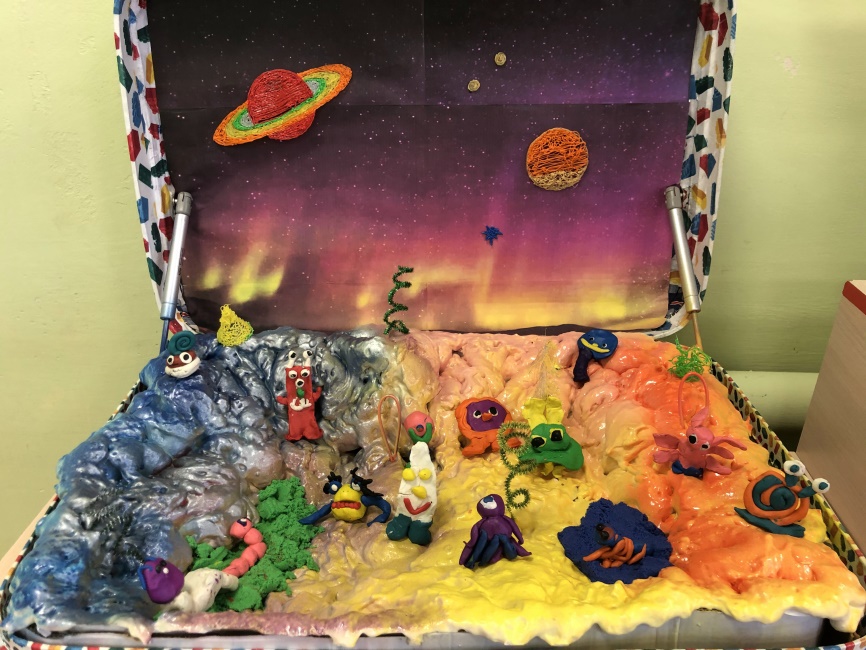 РАЗУМНЫЕ СУЩЕСТВА (СЕМЬЯ):
ДЕВОЧКА- СЛАДКУЛЯ
МАЛЬЧИК- СЛАДКУЛЬ
МАМА-  СЛАДУЛЯ
ПАПА- СЛАДОК
БАБУШКА- САХАРУЛЯ
ДЕДУШКА- САХАРОК

ПРЕДСТАВИТЕЛИ ЖИВОТНОГО МИРА:
РЕЧНЫЕ ОБИТАТЕЛИ -  СЛИВКИ
ВОЗДУШНЫЕ ОБИТАТЕЛИ - ДЖЕМКИ
ОБИТАТЕЛИ ГОР -  СЛАДКОКРЫЛЫ
МЕЛКИЕ СУЩЕСТВА - ЗЕФИРЮШКИ
ОСОБЕННОСТИ РЕЛЬЕФА:
РЕКА      МОЛОЧНАЯ
ГОРА      ЛЕДЕНЦОВАЯ
КРАТЕР  ВИШНЁВЫЙ
ХОЛМ     ВАРЕНЬЯ
НИЗИНА СЛАДКАЯ
РАСТИТЕЛЬНЫЙ МИР
ДЕРЕВО            КОНФЕТНОЕ
КУСТ                  КОНФИТЮР
ЦВЕТОК            СЛАДКОЦВЕТ 
ВОДОРОСЛЬ    МАРМЕЛАДОСТЬ
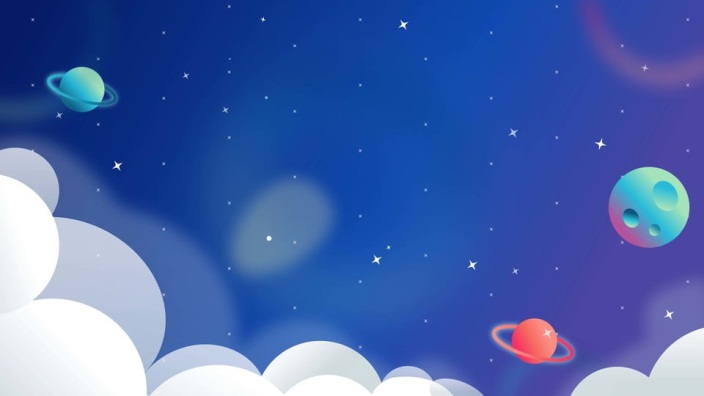 СПАСИБО ЗА ВНИМАНИЕ